CF3 has the pleasure of welcoming you to
3GPP SA2#159, SA5#151,SA6#57
09-13,October,2023,Xiamen,China
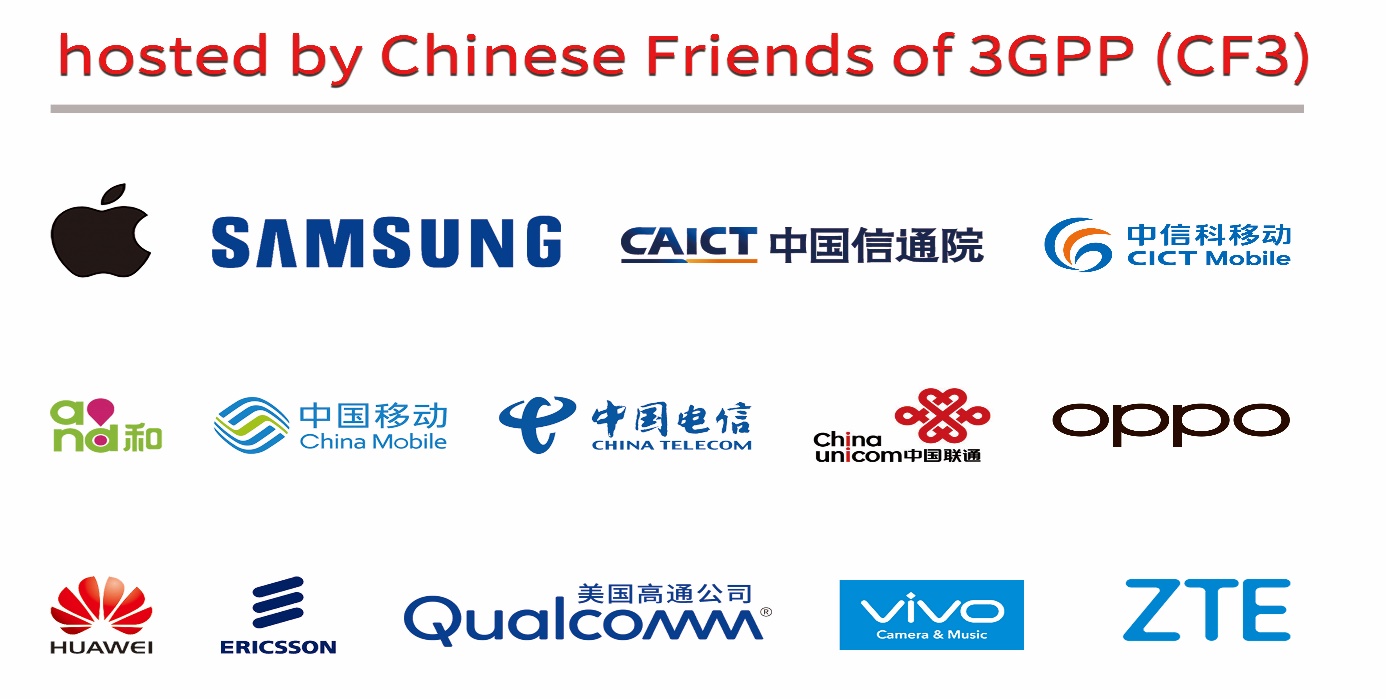 Xiamen’s Location in China Map
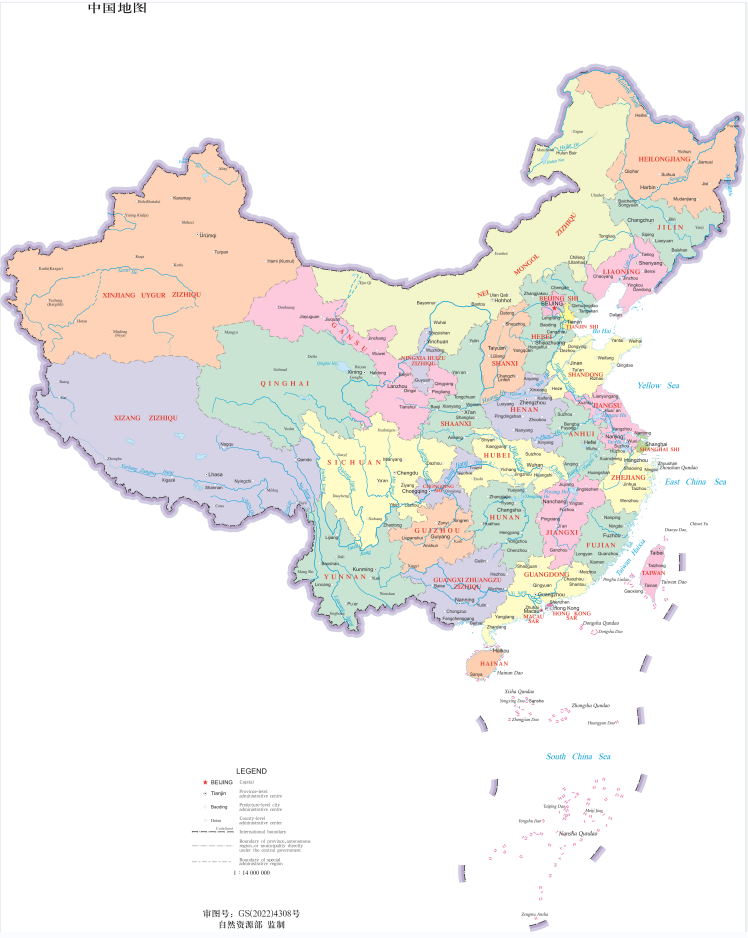 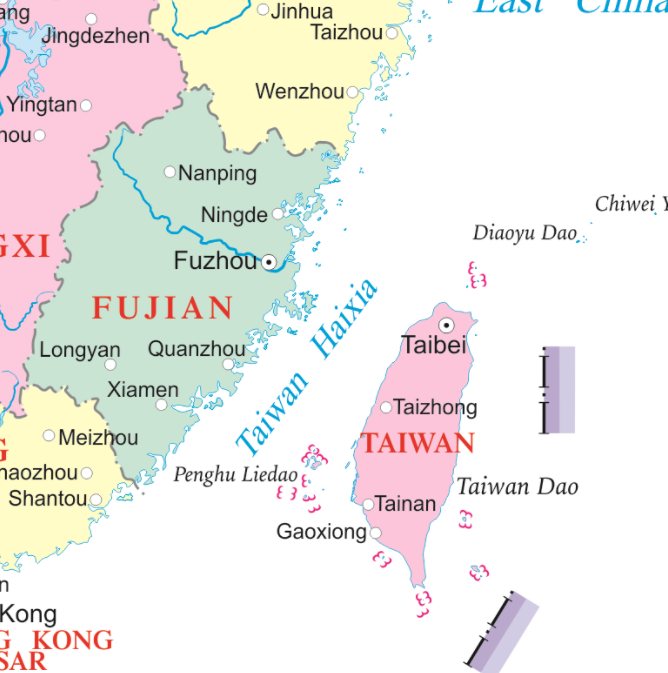 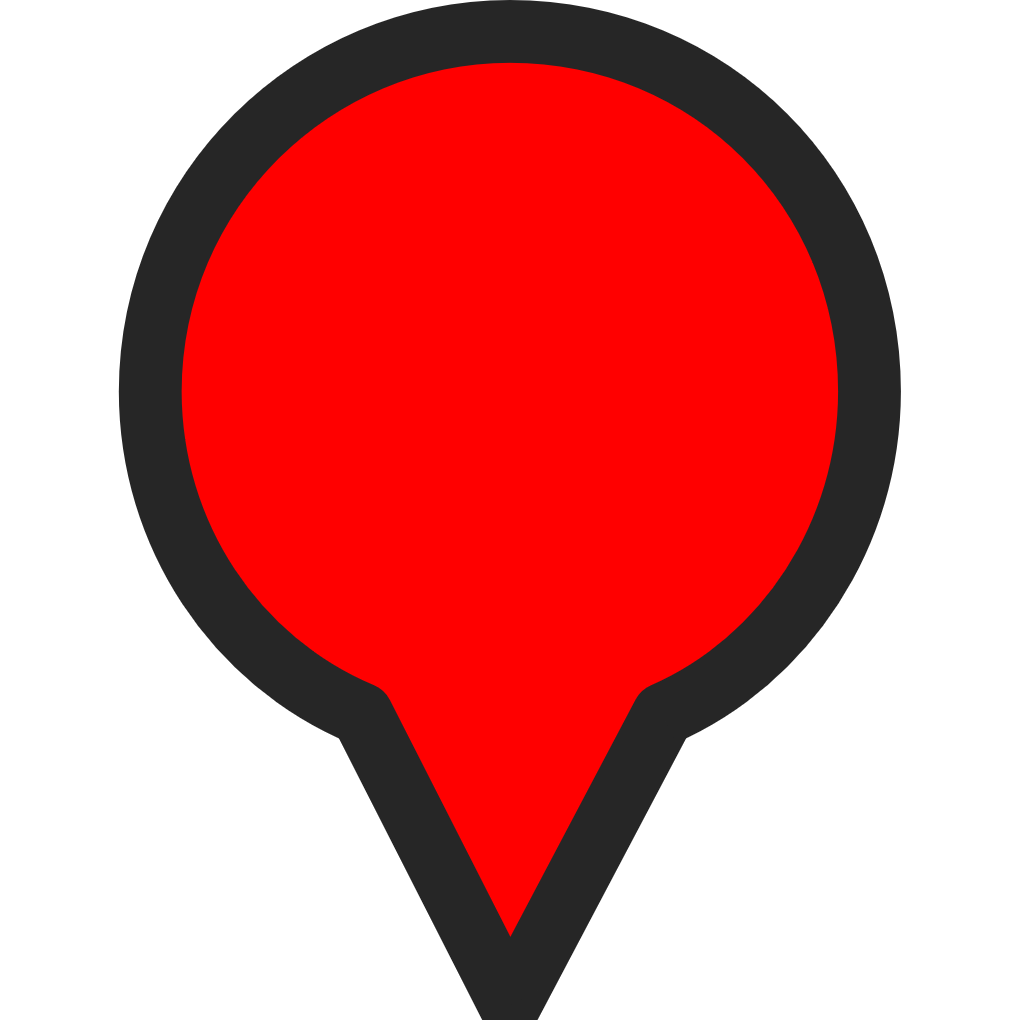 “Heron Island”
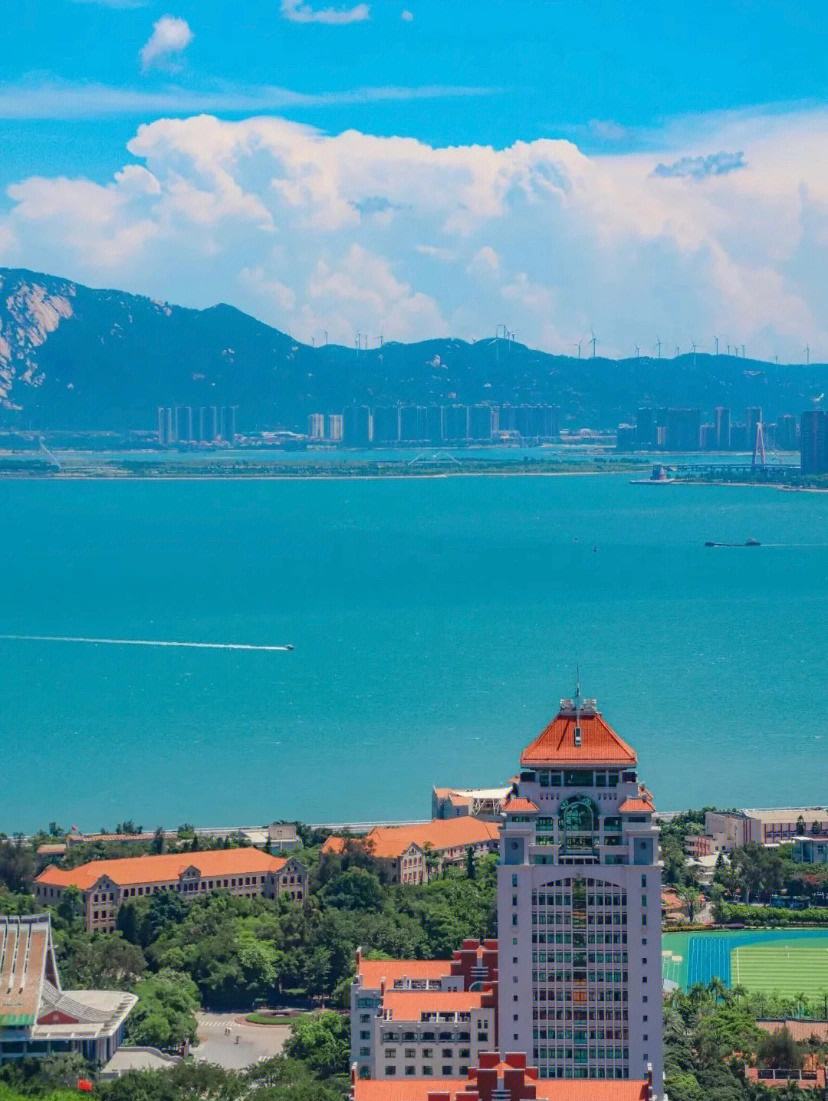 In ancient times, Xiamen Island was the habitat of egrets, so it was also called 'Heron Island '.
Established in 1394 a.d.
has won the UN Habitat Award.
Important central cities, ports and scenic tourist cities along the southeast coast of China.
Xiamen’s Attractions
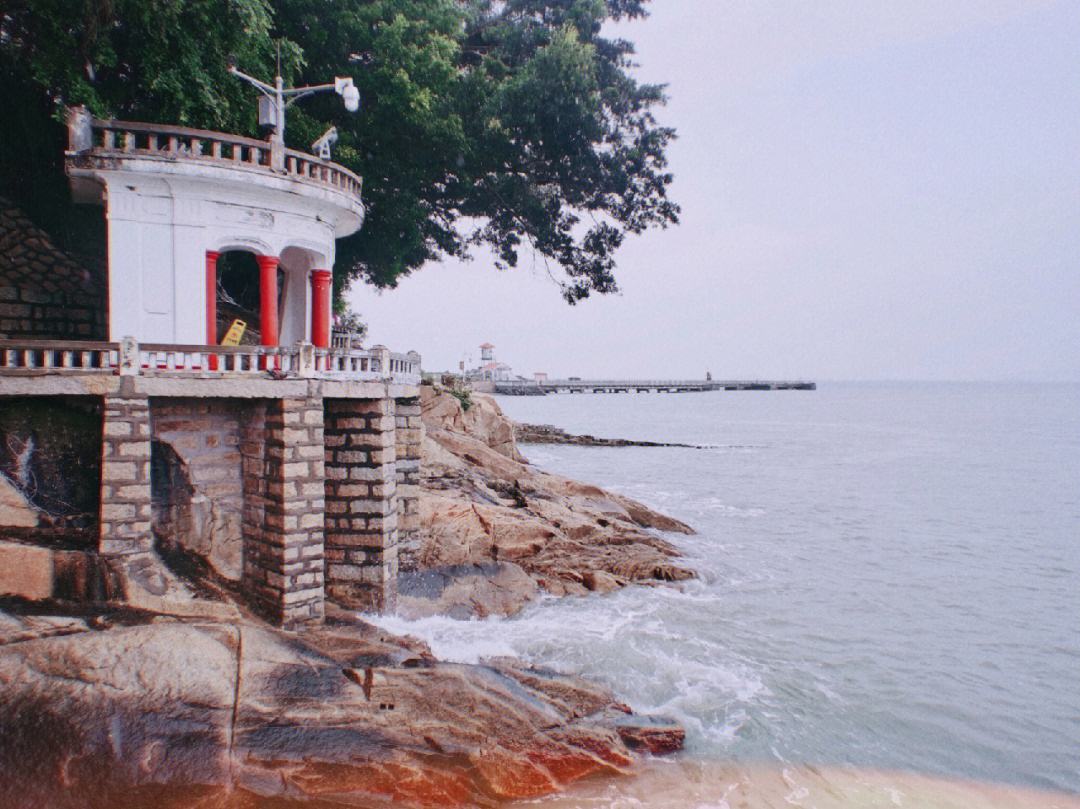 Gulang island
was selected as ' the head of the five most beautiful urban areas in China ' by the National Geographic Magazine, known as the ' sea garden '. Many buildings with Chinese and foreign architectural styles are well preserved on the island, which is known as the ' World Architecture Expo '. The residents of the island love music, and the piano has a high density and is praised as the island of Qin.
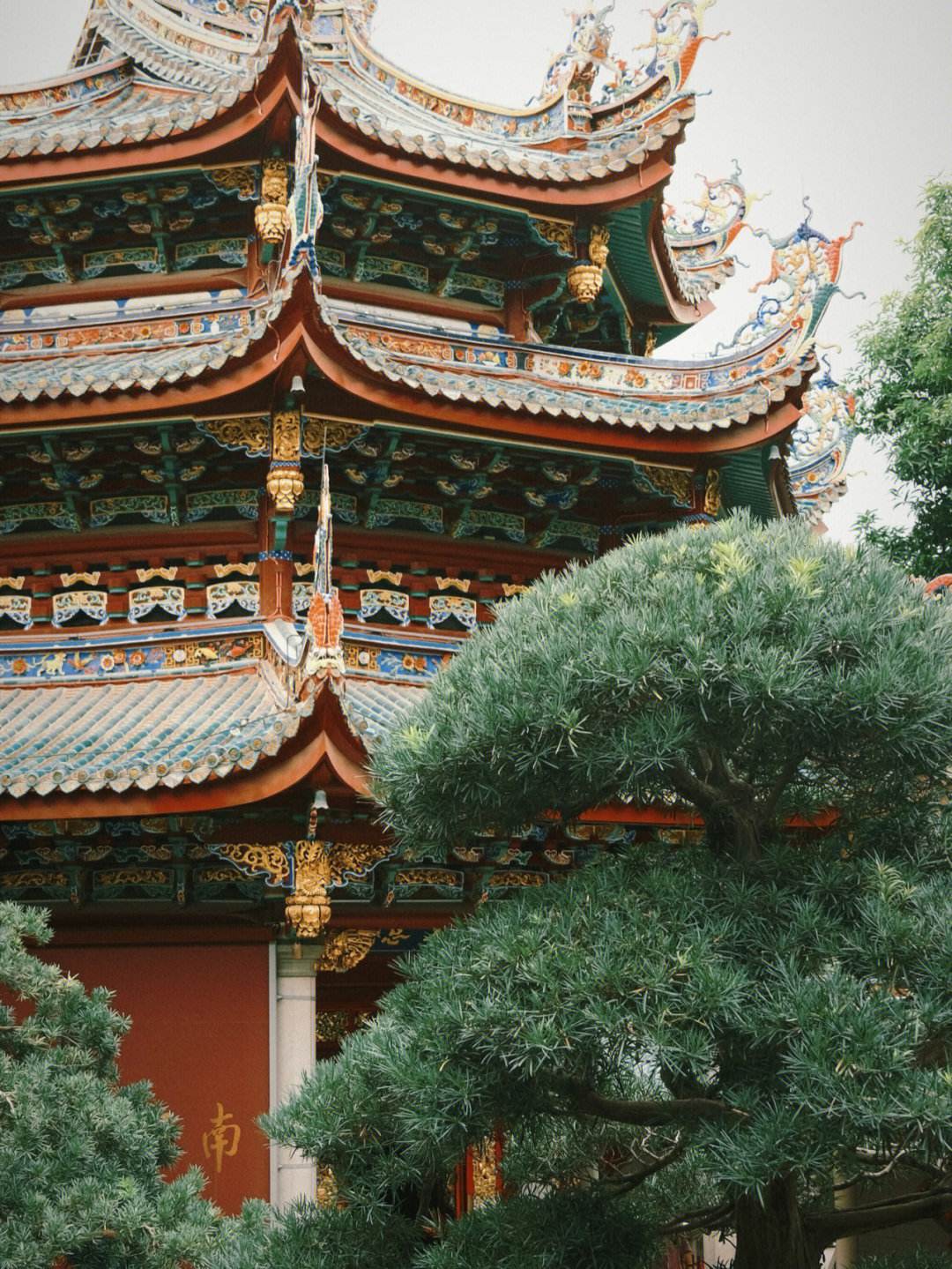 Southern Putuo temple
has a history of more than 1300 years. It is one of the Buddhist resorts in southern Fujian with beautiful scenery and magnificent momentum.
Xiamen’s Attractions
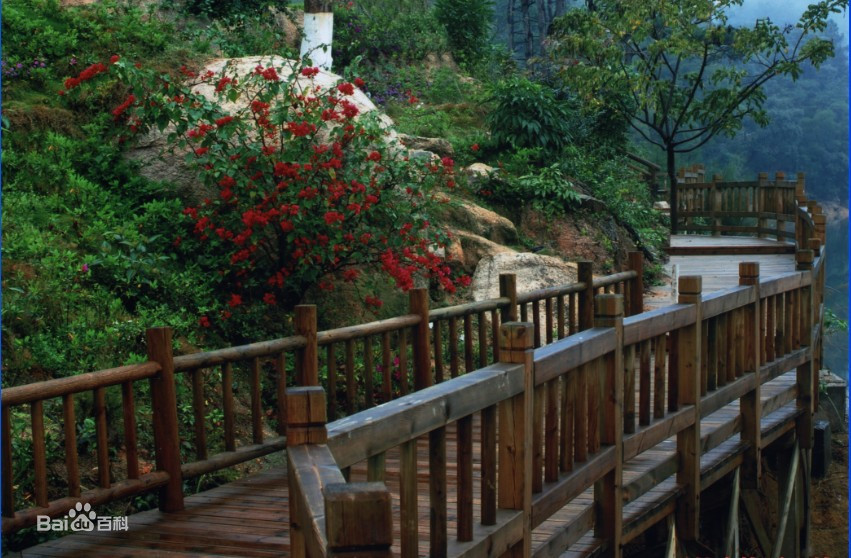 Tianzhu Mountain Forest Park
There are more than 200 kinds of forest plants and more than 40 kinds of wild animals in the garden. Precious wild animals include leopards, forest musk deer, fruit foxes, foxes, leopard cats, brocade chickens, sheep, cuckoos and so on.
Piano Museum
The museum displays more than 40 ancient pianos collected by Hu Youyi, a patriotic overseas Chinese, including rare and precious gold-plated pianos, the world 's earliest four-corner pianos and the earliest and largest vertical pianos. There are ancient hand-shaking pianos, pedal automatic pianos from a hundred years ago, and eight-footed ancient pianos.
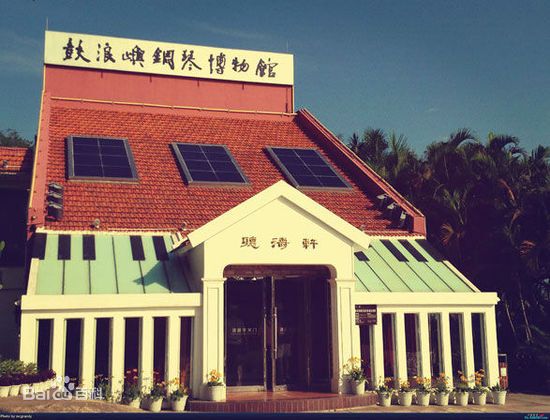 Entertainment
Gaojia Opera（高甲戏）
originated in Quanzhou, Fujian Province, also known as ' Gejia Opera ', ' Jiujiao Opera ', ' Daban ' and ' Tuban '.It is a local opera with the widest spread area and the largest audience among various operas in southern Fujian.It originated from a costume parade popular in rural areas of southern Fujian in the late Ming and early Qing Dynasties to dress up Liangshan heroes and perform martial arts techniques.
The Xiamen Mountains-to-Sea Trail（厦门山海健康步道）
The 23-kilometer pedestrian walkway runs between the cruise port at Dongdu and the beach near Guanyin Mountain, linking eight local hilltops (Huwei, Xianyue, Yuan, Xueling, Hutou, Jin, Huzai and Guanyin), as well as three waterways (Yundang Lake, Wuyuan Bay and Hubian Reservoir).
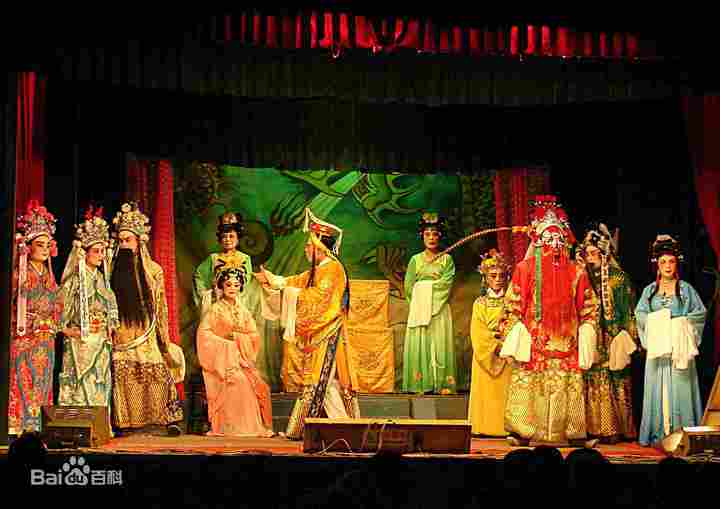 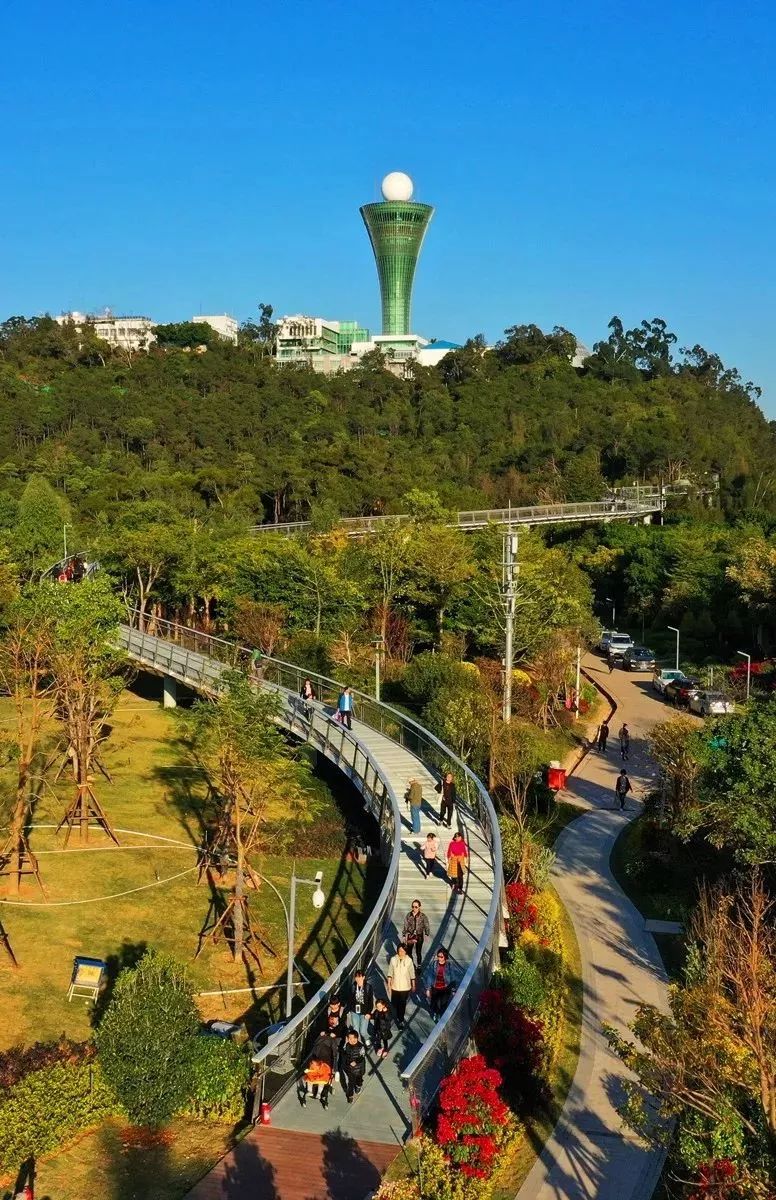 Local Food
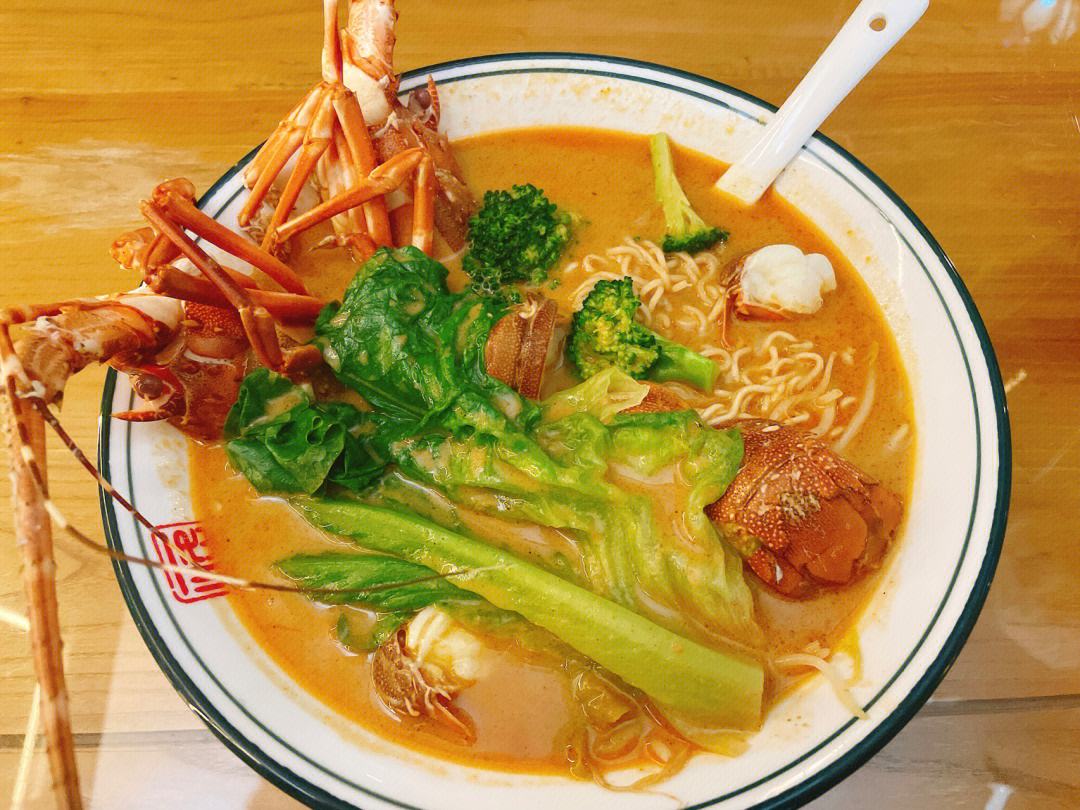 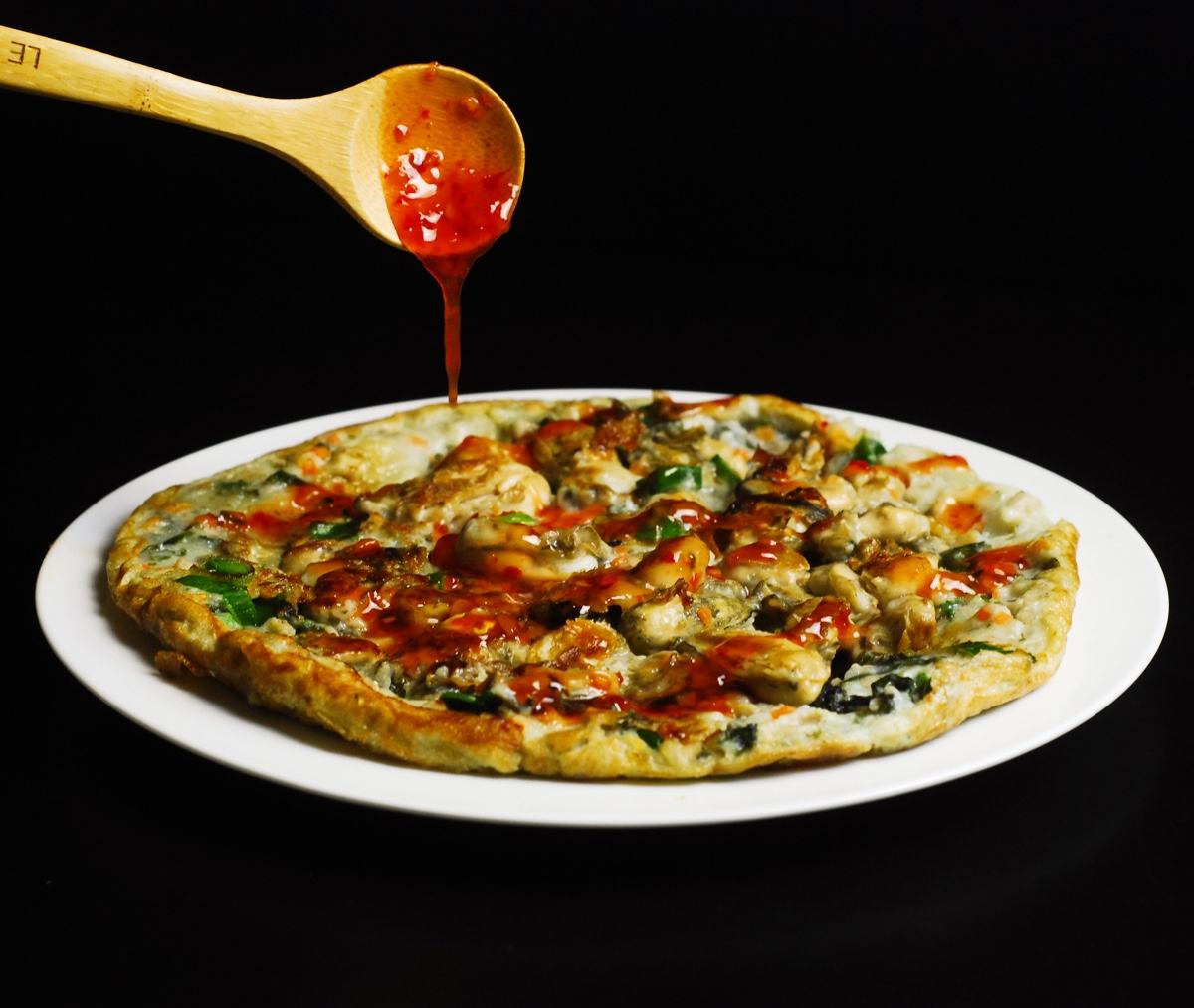 Sand tea noodles（沙茶面）
Oyster frying（海蛎煎）
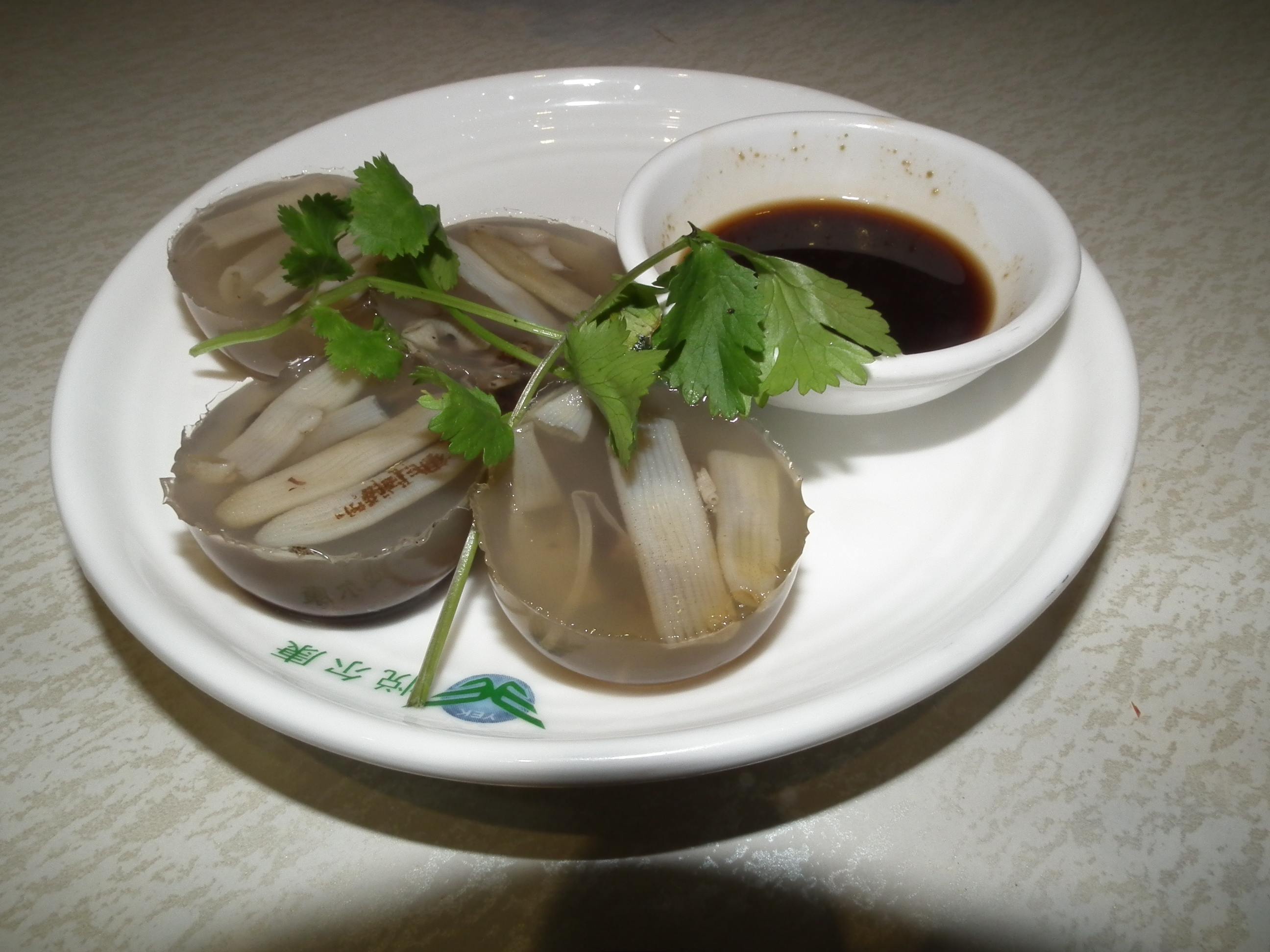 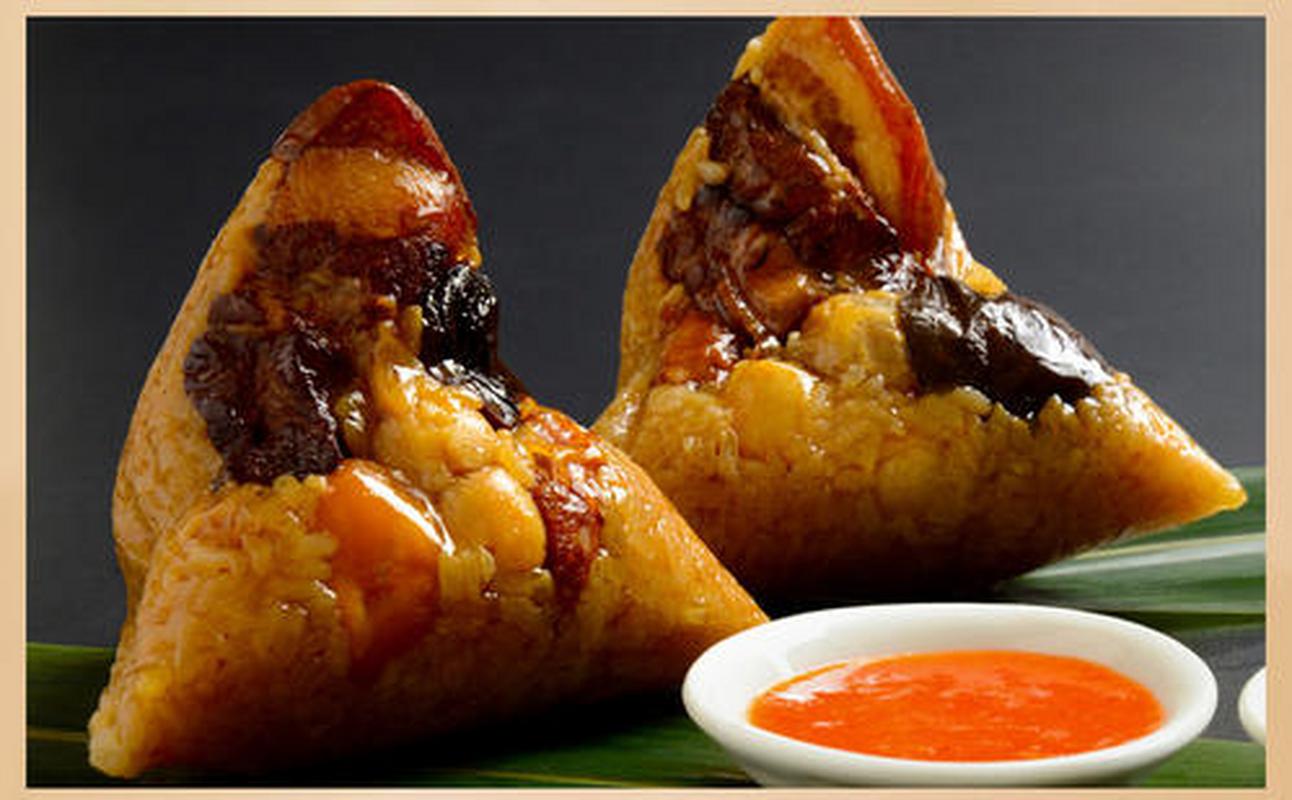 Burned meat dumplings（烧肉粽）
bamboo shoot jelly（土笋冻）
Hotel
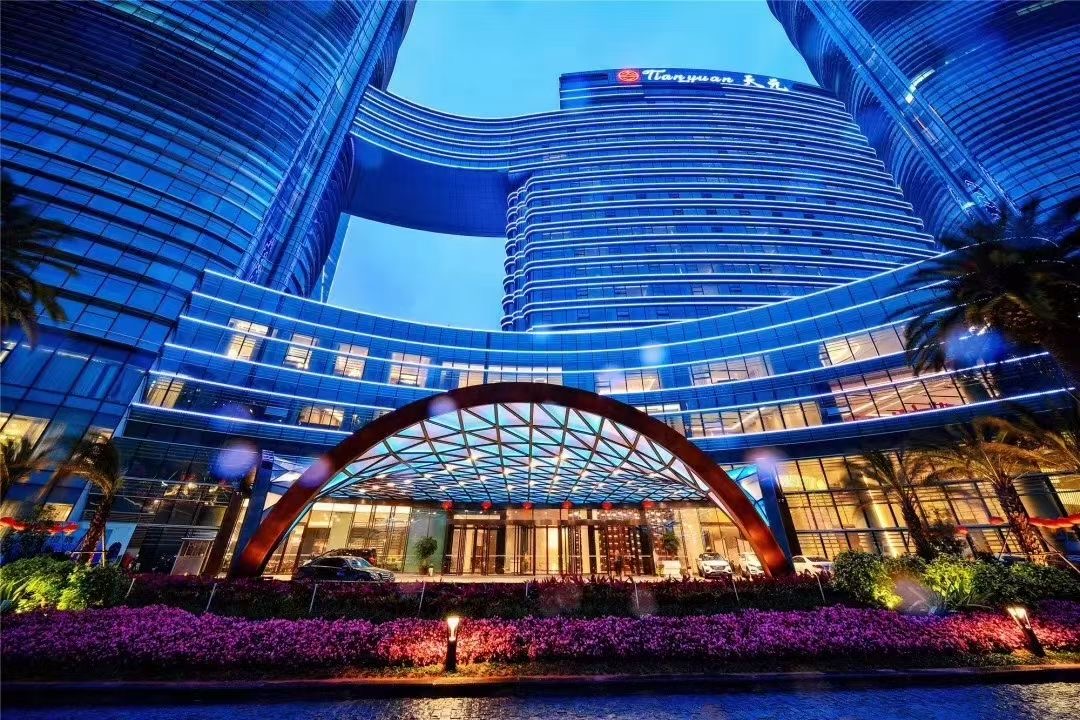 Tianyuan Grand Hotel, Xiamen
It is about 14 km and 25 minutes’ drive from Xiamen Gaoqi International Airport.
The taxi fee from the airport to the hotel is about RMB 39 yuan each way. (Please take the taxi which can provide the invoice for your trip)
In case of taking a taxi, please print the following note which shows taxi driver the address of Tianyuan Grand Hotel, Xia’Men  in both English and Chinese.
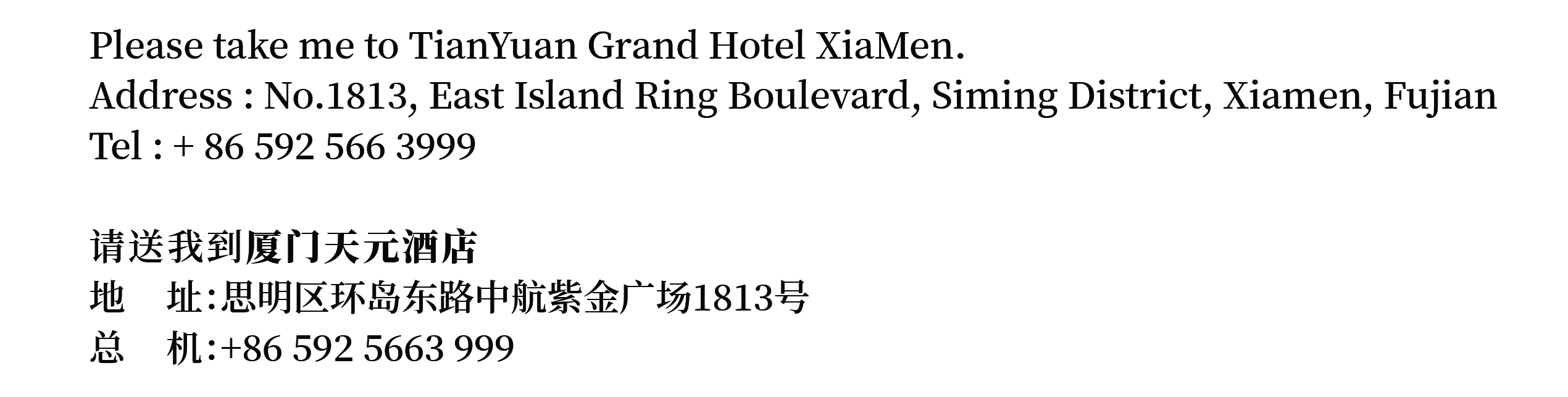 Hotel Location
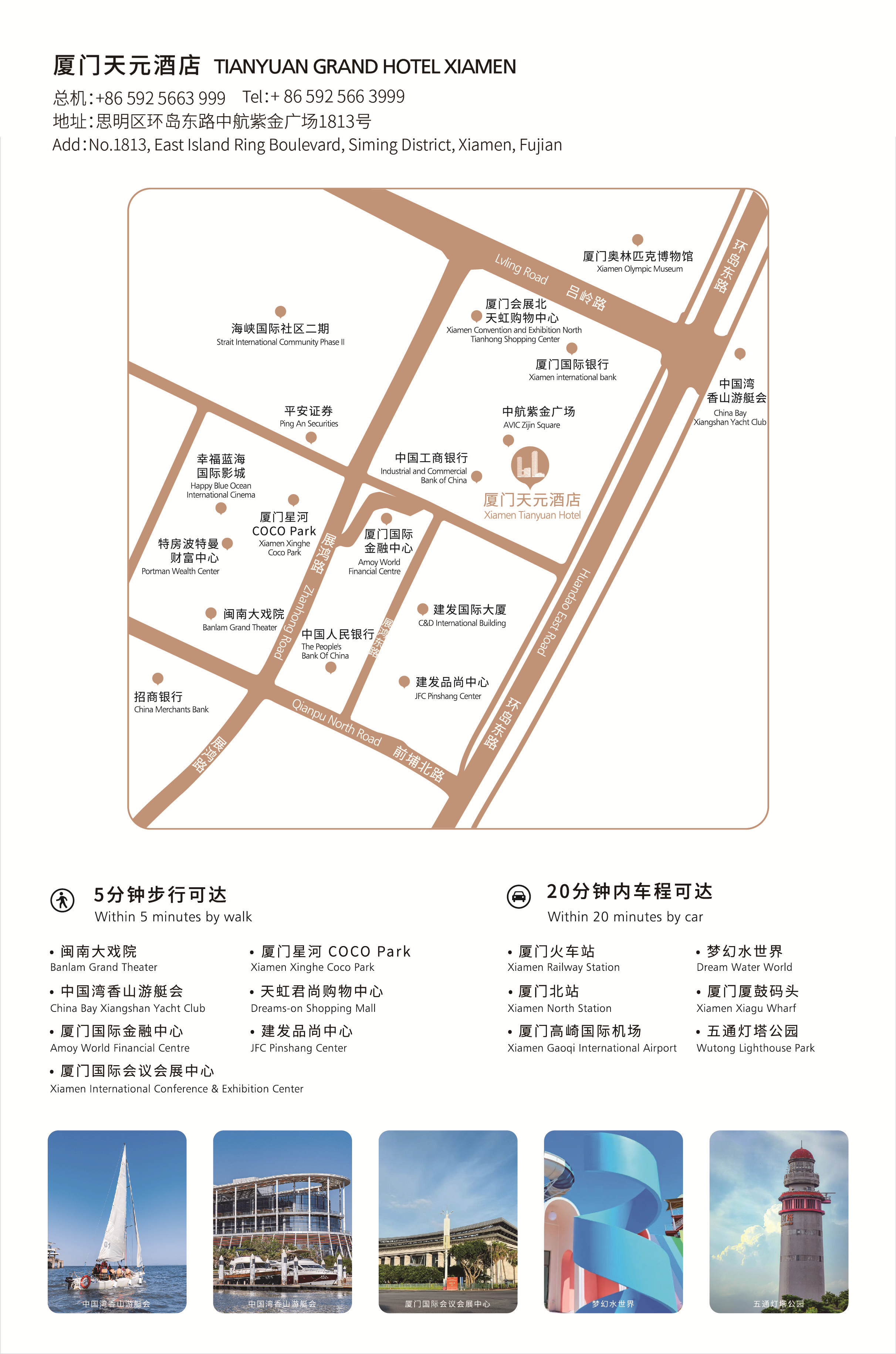 Meeting Room Allocation-MON
Meeting Room Allocation-TUE
Meeting Room Allocation-WED
Meeting Room Allocation-THU
Meeting Room Allocation-FRI
Floor Plan-3F
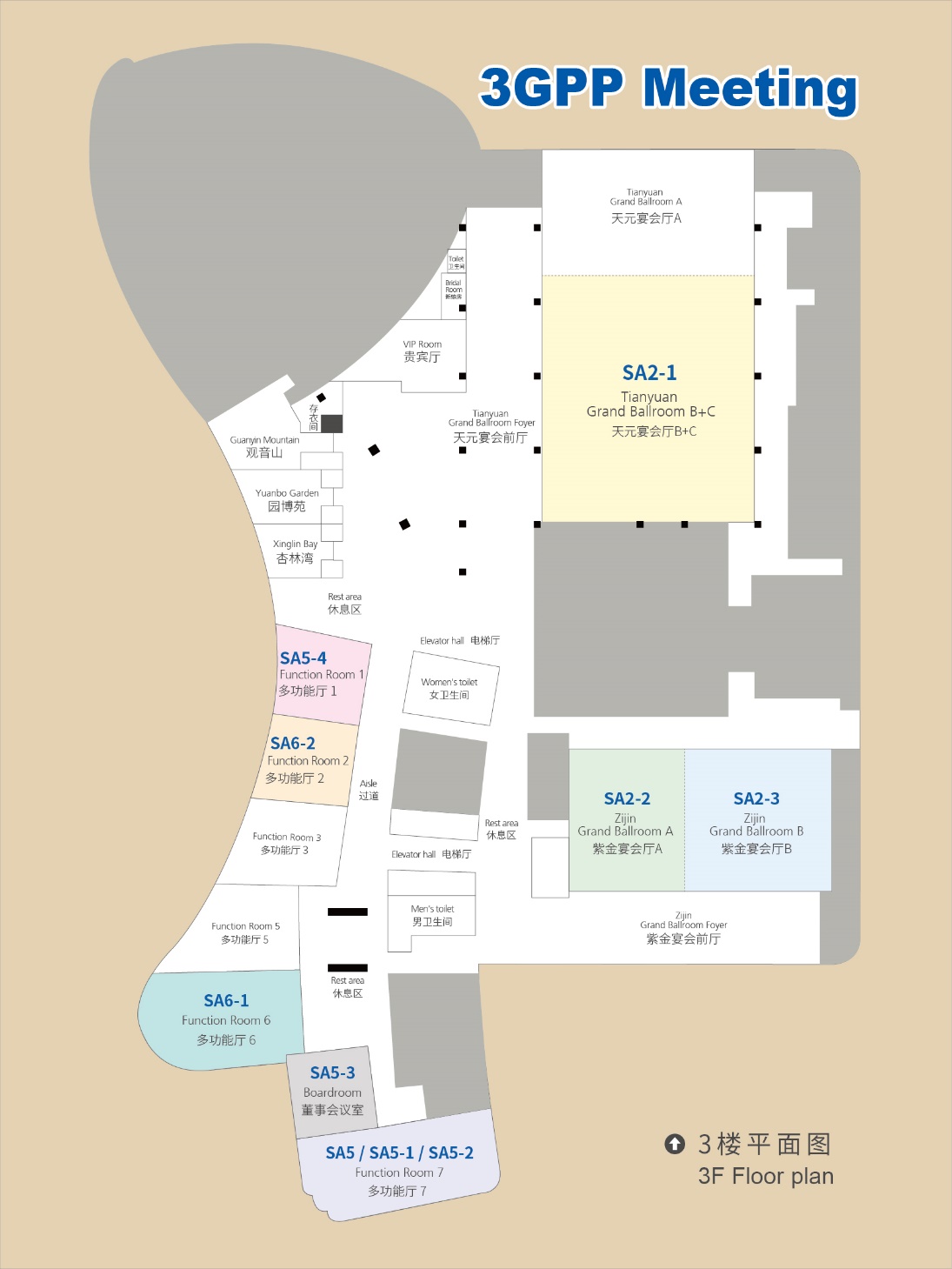 Welcome Social Event
Time: 19:00-21:00,10, Oct. 2023Venue：Tianyuan Grand Ballroom A+Foyer
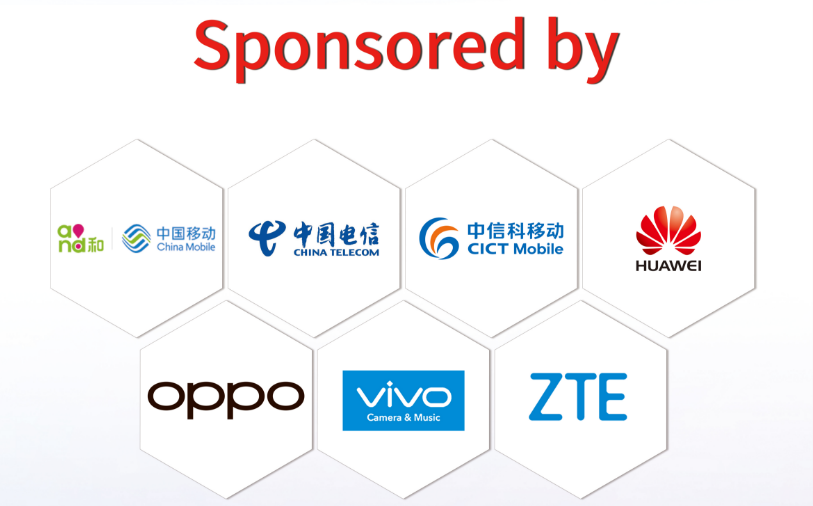 Restaurants
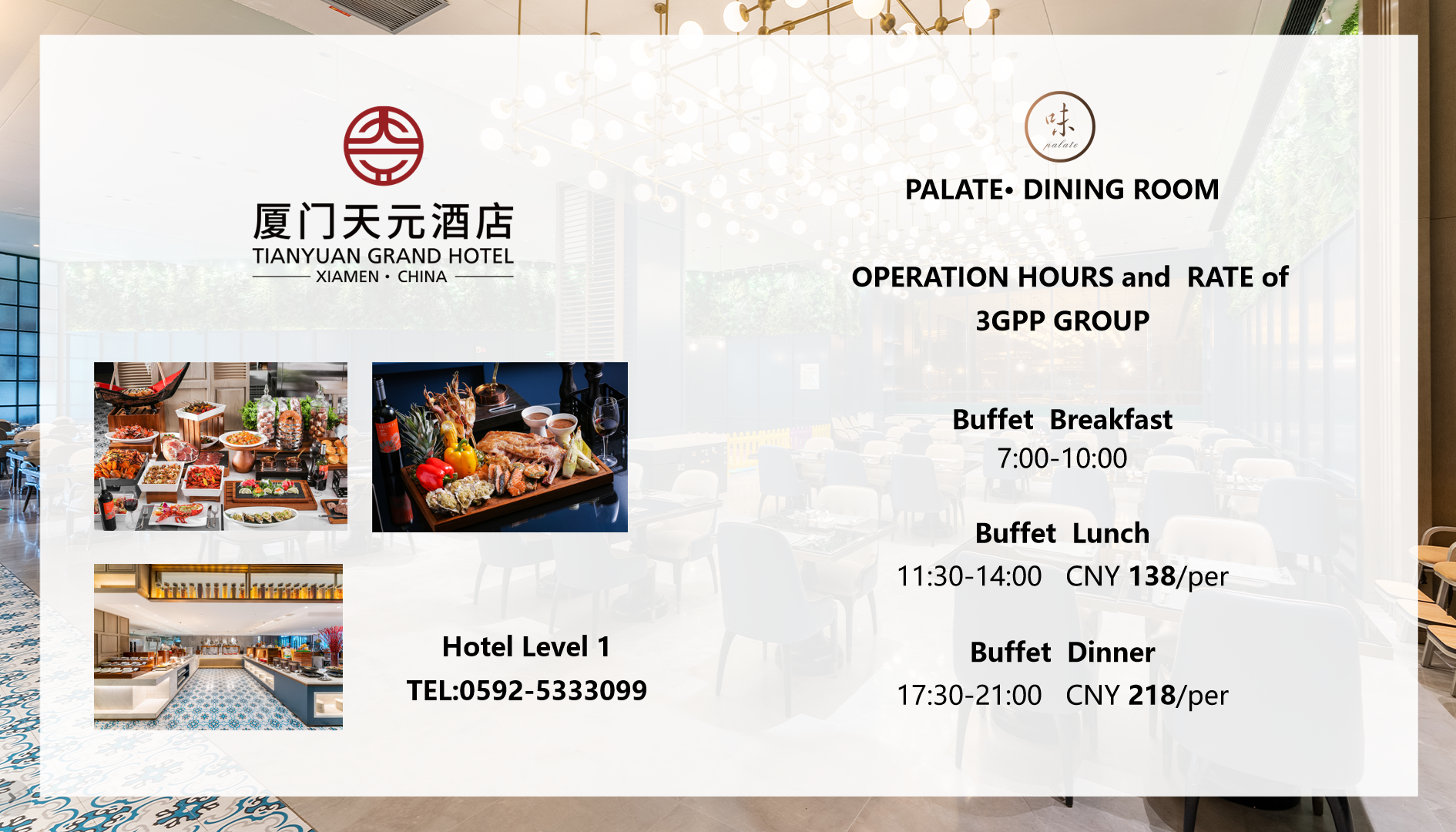 How to Use Alipay and WeChat Pay
Alipay and WeChat Pay are two important payment methods in China. Learning how to use them will make your travel to China much easier. Click on the PDF link below to learn more.
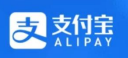 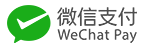 Meeting Staff
If you need any assistance during your stay, you may go to staff at the Information desk outside the meeting room.For any emergency please contact us at:
Ms. Di DU (+86-13699290071)
Have a successful meeting and
enjoy your stay in Xiamen!